German Education Systemand Foreign Language Teaching
Gizem UZUNDURDU
Fedaral Republic of Germany
Population: 82.79 million (2018) 
Capital: Berlin
Area: 357,386 km2
Income per capita: $46,653 (World’s fourth largest)
Literacy rate (15 and above) : %99
Pisa results : 2000 – 20th in 31
		   2018 – 18th in 71
Compulsory Education: 9 years
A school year: 188 days
9th best English speaking country
School Types
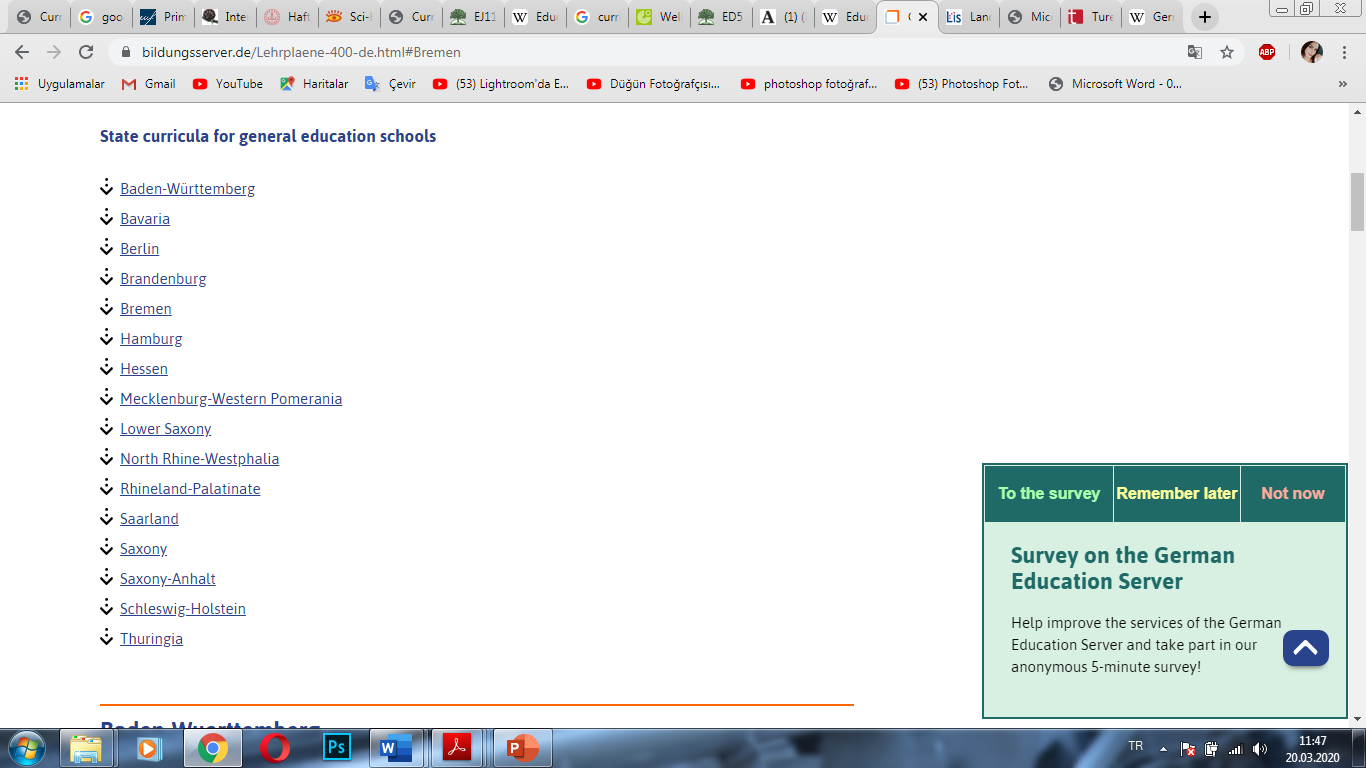 * The Federal Republic of Germany includes 16 states.              States and Their Curricula
Each state chooses their own programs and materials while federal government only defines the general standards. (competencies)

After the bad results in 2000, the ministry of education of all states came together and set some standards to make the education equal and similar in all states.
EDUCATION SYSTEM
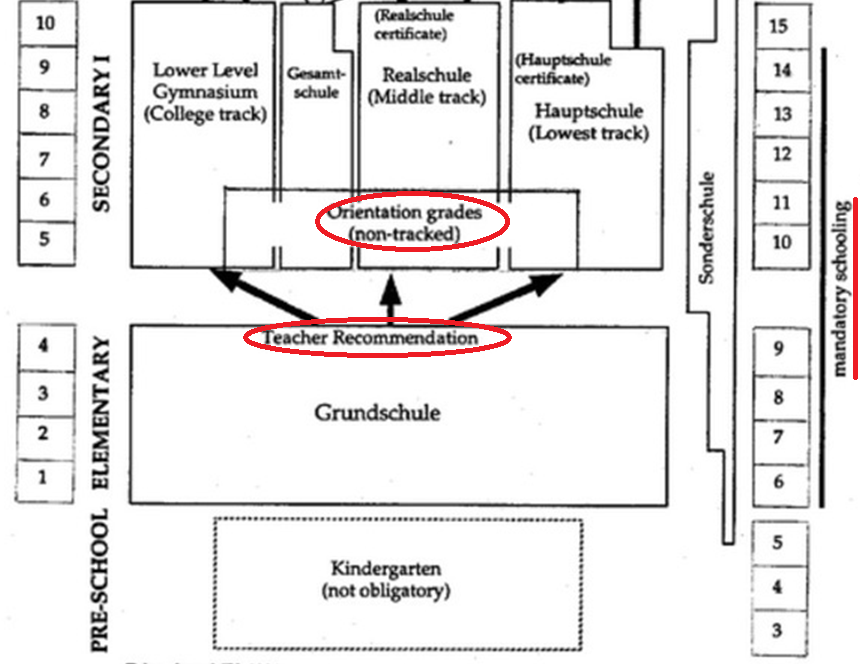 3-Secondary Education
2 Years of Orientation  (grade 5 and 6)
A phase in which teachers decide on which secondary school is appropriate for the student.)
3-Secondary Education
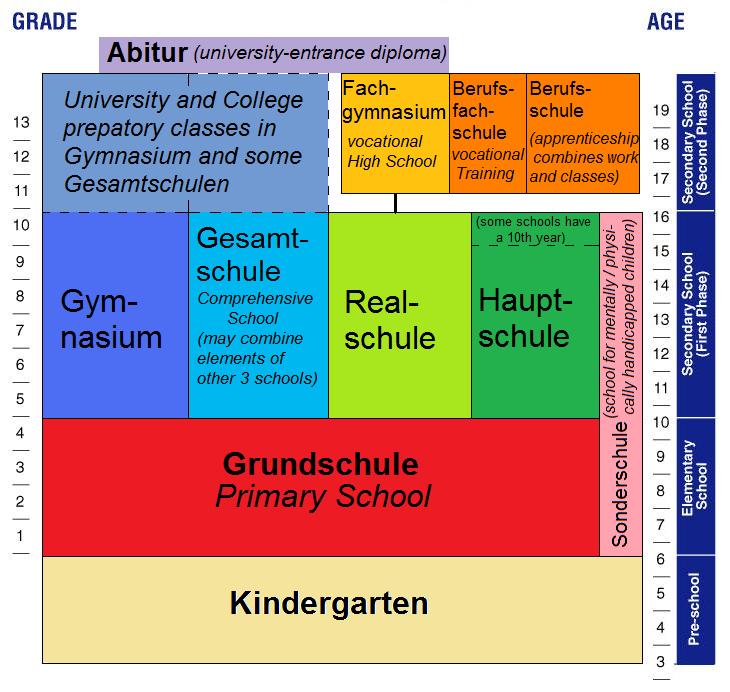 Sample grade 10 Gymnasium timetable (Bavaria, Humanist)
(*To take religious instruction is decided by the student after 14)
*In gymnasium schools, at least 2 foreign languages are compulsory.
** Latin and an immigrant’s own language is also considered as foreign language.
4-High School ( Secondary education 2nd phase)
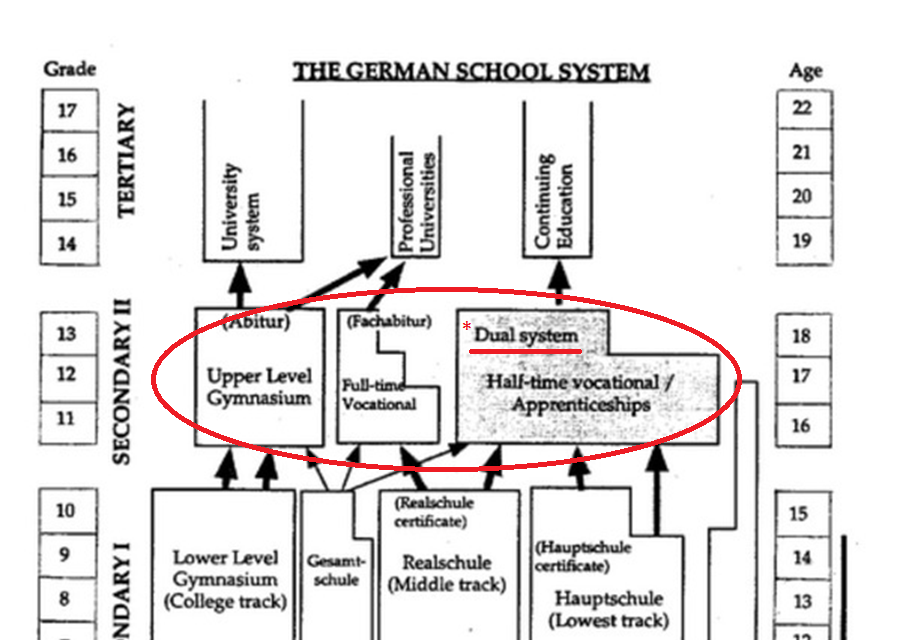 Dual System : Students work in a
campaign and study in a vocational
 school at the same time.
Foreign Language Teaching
General Information
Language learning policy : To promote linguistic and cultural diversity and to prepare students for the international working world.
Foreign language is predominantly English and French.
Second language learning starts at 3rd grade. (Some states at 1st grade)
National language is the language of science.
Multilingual approach in education, study and professional life
Some schools(private) are offering bilingual modules or specialist courses (CLIL).
Certain subjects, such as mathematics or history, are taught not only in the first language, but also in a foreign language (mostly English).
European Council’s goal: every European citizen be able to speak at least two foreign languages.
A Sample Book Used in Germany
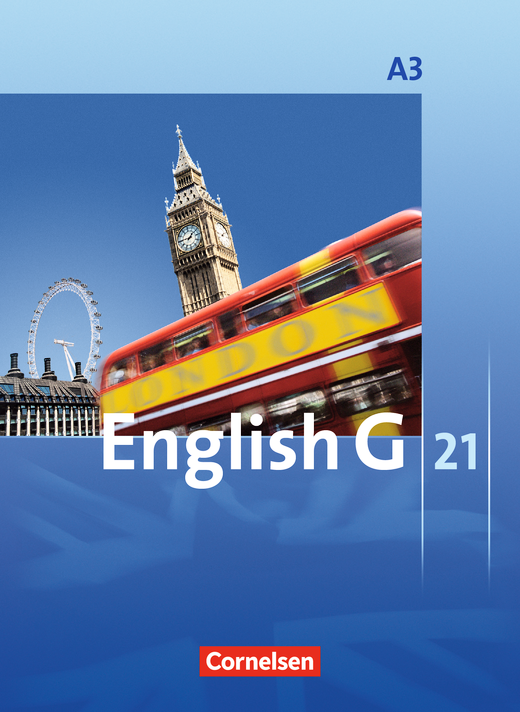 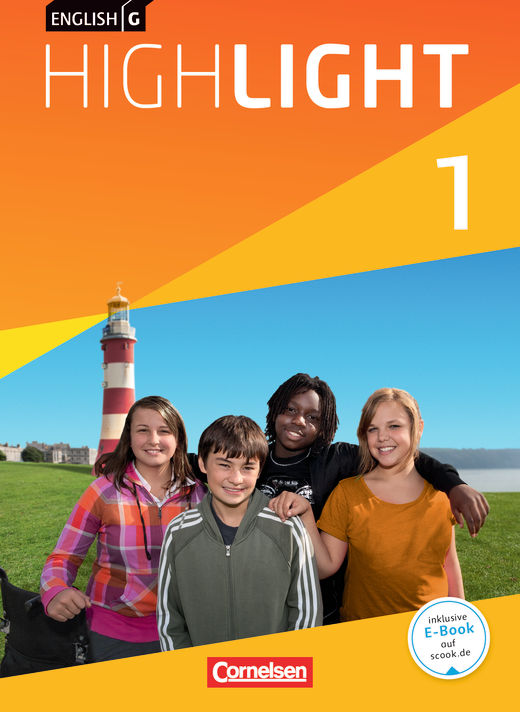 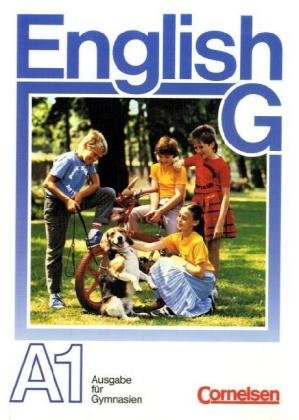 Some Key Characteristics
Important skills are listening and speaking.
Grammar is not explicity taught.
L1 can be used because German and English have similarities, so comparision helps.
Grammar is learnt by lots of oral and written practise.
Learning process starts by listening.
A sample activity from a state school English textbook to teach grammar
English Teaching in Primary Level
The focus : understanding, making oneself understandable and communicating
The high level of willingness to speak and to strengthen and maintain their motivation in meaningful language situations
Language in a playful, creative, experimental and emotional way
Working together in thematic units or projects 
Teamwork and social, personal and methodological skills
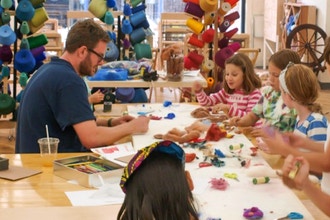 Autonomy and individualism
*to perceive each child with his/her skills and offer individual support
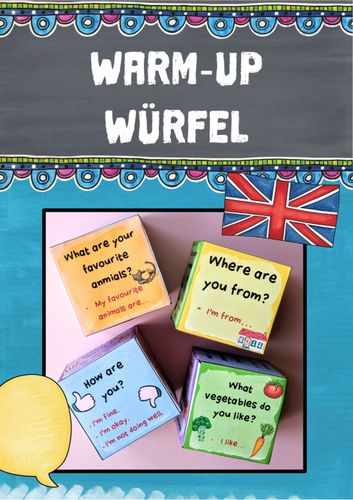 Real life situations, authentic materials ( songs, poems) action based methods
German only if it is absolutely necessary
Students are expected to be A1 to complete the primary education.
Grammar is not taught systematically and explicitly. It’s taught by lots of oral and written practise.
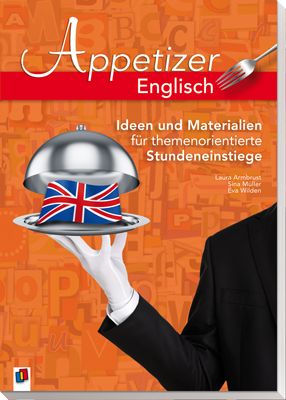 1-Listening and Speaking
Primary focus is on the development of listening comprehension and speaking (stoytelling,singing)
Ortography has an important place.
After listening, conscious perception of 
language (noticing processes) is necessary, 
therefore some implicit parts are needed.

Early verbal utterances are avoided 
(waiting until the first signs of a desire to speak)

functional communicative 
competencies have a key role
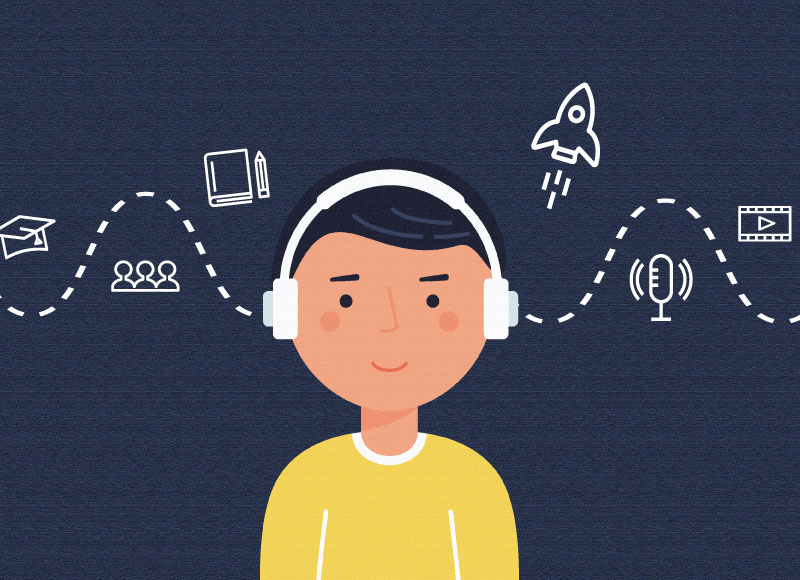 2-Reading and Writing
Reading and writing have a secondary and supportive function.
These skills are developed in the second year of learning.
Reading is essentially to be understood as reading along with or recognizing typeface images.
holistic reading procedures and word-picture assignments or simple labeling
Writing is based on a template and writing on it in 3rd grade.
Writing skills are included taking into account the performance 
of the learning groups and the learning dispositions of individual 
students. (latest at the beginning of 4th grade) 
Creative writing activities (such as writing a text by looking at a 
picture) are used a lot in higher levels.
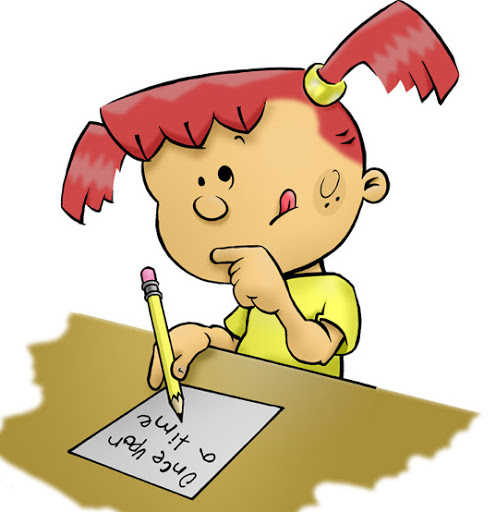 A Sample
Bremen State 3rd and 4th Grade English Lesson Curriculum
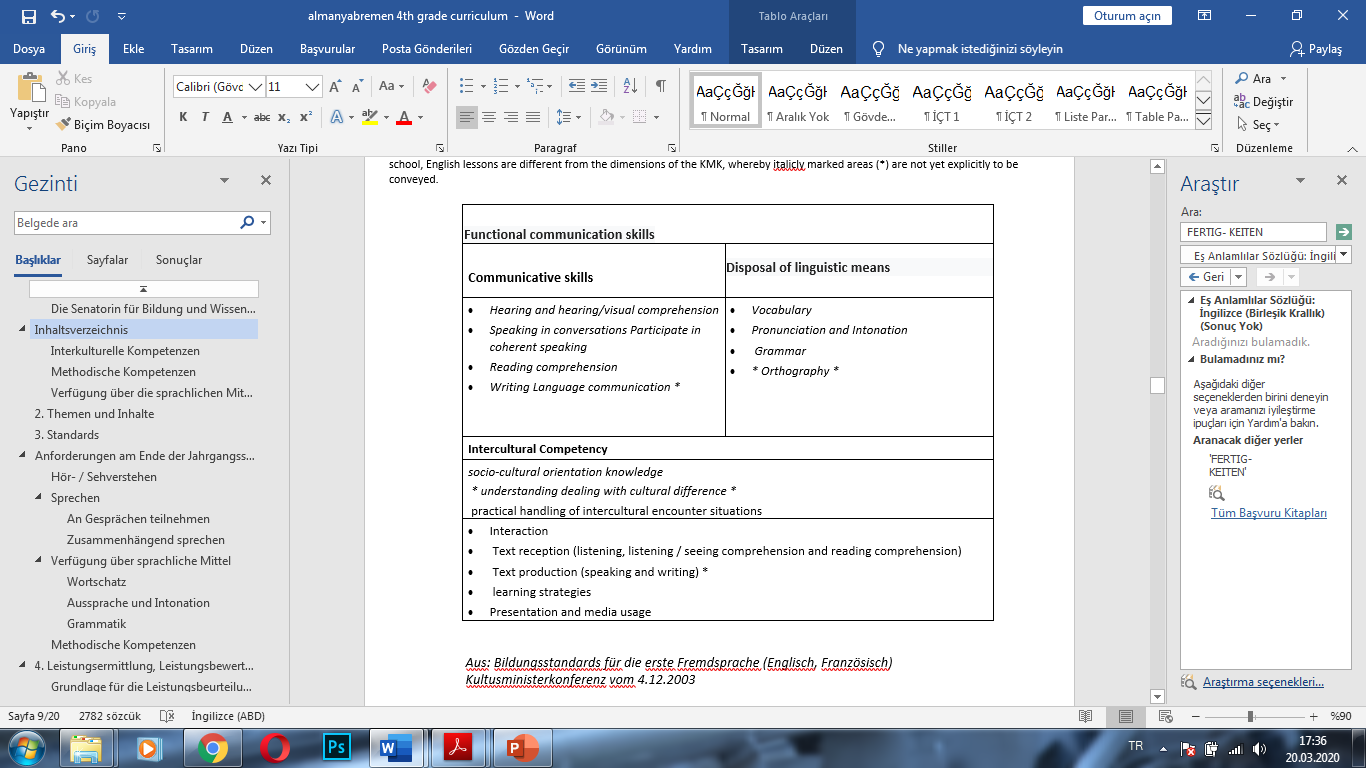 * Not necessarly be taught
Communicative Competencies
*The competencies and areas of competence are
 based on the educational standards agreed by the 
Conference of Ministers of Education for all federal states.
Content - the living environment and the interests of children
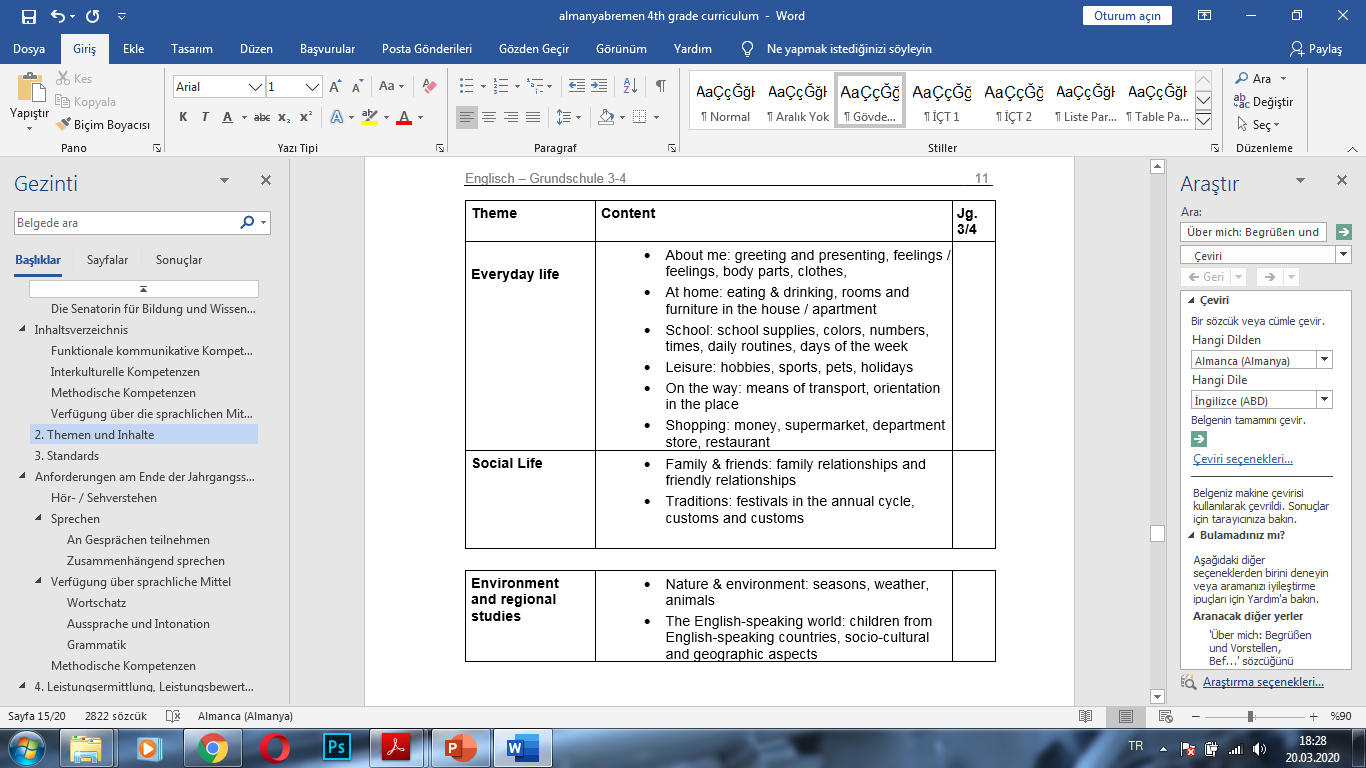 For more information
https://www.bildungsserver.de/Lehrplaene-400-de.html#Bremen
https://www.lis.bremen.de/sixcms/detail.php?gsid=bremen56.c.15219.de
https://www.goethe.de/en/spr/mag/21066876.html
https://files.eric.ed.gov/fulltext/ED577138.pdf
https://www.studying-in-germany.org/german-education-system/
https://files.eric.ed.gov/fulltext/EJ1100375.pdf
Gizem Uzundurdu
uzundurdugizem@gmail.com